5to
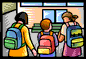 Grado
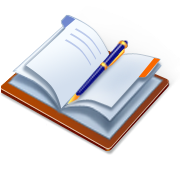 Instrucciones del maestro
Pre-evaluación Trimestre 3
Pasos secuenciales hacia el dominio del Estándar
Lectura
12 Preguntas de selección múltiple 
  1 Respuesta construida
Investigación
  3 Respuestas construidas 
Escritura
  1 Composición completa (Tarea de rendimiento)
  1 Escrito breve
  1 Escribir para revisar 
Escritura con lenguaje integrado
  1 Lenguaje/Vocabulario
  1 Editar/Clarificar
Tarea de rendimiento al nivel de grado
5to
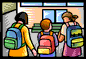 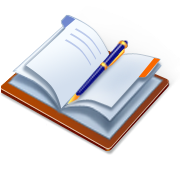 Trimestre 3
Pre-evaluación
Nota:  Pueden haber más estándares por objetivo.  Sólo se listaron los estándares evaluados.
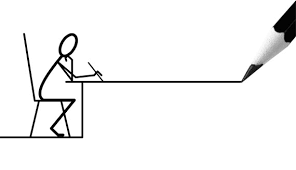 Las actividades para la tarea de rendimiento en las clases de K − 6 fueron escritas por :                                                                                                                                                                                                                                                                                                                                                                                                                                                                                                                                                                                                                                                                                                                                                                                                                                                                                                                                                                                                                                                                                                                                                                                                                                                                                                                                                                                                                                                                                                                                                                                                                                                                                                                                                                                                                                                                                                                                                                                                                                                                                                                                                                                                                                                                                                                                                                                                                                                                                                                                                                                                                                                                                                                                                                                                                                                                                                                                                                                                                                                                                                                                              Jamie Lentz, Gina McLain, Hayley Heider, Anna Wooley, Gretchen Erlandsen, Deborah Deplanche, Connie Briceno, Judy Ramer, Carrie Ellis, Sandra Maines, Renae Iversen, Anne Berg, Aliceson Brandt and Ko Kagawa.
3
Tarea de rendimiento  - Opcional 

Esta es una pre-evaluación para medir la tarea de escribir un artículo narrativo. Las composiciones completas son siempre parte de una tarea de rendimiento. Una tarea de rendimiento completa tendría: 

Actividad para toda la clase (30 minutos)

Parte 1
(Trabajo independiente - 35 minutos)
Pasajes o cualquier otra fuente de lectura 
3 preguntas de investigación 
Podrían haber otras preguntas de respuestas construidas.
Parte 2
Una composición completa (70 minutos)

Los estudiantes deben tener acceso a recursos para revisar la ortografía, pero no para revisar la gramática. Los estudiantes pueden hacer referencia a sus pasajes, tomar notas, las 3 preguntas de investigación y cualquier otra pregunta de respuesta construida, tantas veces como lo deseen. 

Instrucciones
30 minutos
Es posible que desee tener una actividad de 30 minutos para toda la clase. El propósito de una actividad PT (Performance Task - Tarea de Rendimiento) es asegurar que todos los estudiantes estén familiarizados con los conceptos del tema, y que conocen y entienden términos clave (vocabulario) que están en el nivel más alto de su nivel de grado (palabras que normalmente no saben o que no son familiares dentro de su trasfondo o cultura). ¡La actividad en el salón NO pre-enseña ningún contenido a ser evaluado!
35 minutos
Los estudiantes leen los pasajes independientemente.  Si tiene estudiantes que no pueden leer los pasajes, usted puede leerlos para ellos, pero por favor tome nota de los acomodos.  Recuerde a los estudiantes tomar notas mientras leen.  Durante la evaluación real de SBAC, a los estudiantes se les permite conservar sus notas como una referencia.  
Los estudiantes contestan las  3 preguntas de investigación o cualquier otra pregunta de respuesta construida. Los estudiantes deben hacer referencia a estas respuestas cuando estén escribiendo su artículo narrativo.
15 minutos de receso
70 minutos
4.     Los estudiantes escriben su composición completa (artículo narrativo).

CALIFICACIÓN
Se provee una rúbrica informativa.  Los estudiantes reciben 3 puntajes:
Organización y propósito
Evidencia y elaboración
Convenciones
4
Superando desafíos
Tarea de rendimiento: Actividad de la clase 

Esta pre-actividad para la clase sigue el diseño general de elementos contextuales, recursos, objetivos de aprendizaje, términos clave y propósito del Consorcio de Evaluciones Smarter Balanced (SBAC). [http://oaksportal.org/resources/]
El contenido dentro de cada uno de ellos fue escrito por Sandy Maines.

La actividad en el salón de clase introduce a los estudiantes al contexto de una tarea de rendimiento, para que no estén en desventaja al demostrar las destrezas que la tarea intenta evaluar. 

Los elementos contextuales incluyen:

Un entendimiento del escenario/ambiente o de la situación en la que se sitúa la tarea. 
2.    Conceptos potencialmente desconocidos que están asociados al escenario/ambiente.
3.    Términos clave o vocabulario que los estudiantes necesitarán entender con el fin de participar de manera significativa y completar la tarea de rendimiento.

Con la actividad en el salón de clase también se pretende generar el interés de los estudiantes  hacia una mayor exploración de la idea clave (las ideas clave). La actividad debe ser fácil de implementar con instrucciones claras. 

Por favor, lea toda la actividad antes de comenzarla con los estudiantes,  para asegurar que se complete con antelación cualquier preparación en el salón. A lo largo de la actividad, se permite pausar y preguntar a los estudiantes si tienen preguntas.

Recursos necesarios:

Repaso sobre Rosa Parks (copia individual, parejas, grupos o maestro) – Materiales complementarios
https://www.youtube.com/watch?v=XKTg_INHgpc (Nick Vujicic)
Diagrama Venn (tener suficiente para parejas, grupos o maestro) – Materiales complementarios
Papel y lápiz para cada estudiante

Objetivos de aprendizaje 

Los estudiantes van a:
comparar y contrastar a dos personas que han superado desafíos  
reconocer las características de las personas que han superado desafíos 
	
Los estudiantes entenderán los términos clave: 
Nota: Las definiciones se proporcionan aquí para la utilidad de los facilitadores. Los estudiantes deben entender estos términos clave en el contexto de la tarea, no memorizar las definiciones.

característica - una cualidad especial o rasgo que hace que una persona, cosa, o grupo sea diferente a los demás
superar- enfrentar a algo difícil con éxito 
desafío - una tarea difícil o problema
la opresión - tratar de una manera cruel o injusta
perseverancia - la cualidad que permite a alguien seguir tratando de hacer algo a pesar de que sea difícil
motivación - una fuerza o influencia que causa que alguien haga algo
resiliencia - la capacidad de ser fuerte, sano o exitoso nuevamente después de que sucede algo malo

Objetivo: El objetivo del facilitador es ayudar a los estudiantes a entender las características comunes de las personas que han superado desafíos increíbles.

Divida a los estudiantes en parejas o grupos

*Los facilitadores pueden decidir si quieren mostrar materiales complementarios utilizando un proyector o una computadora / Smartboard, o si quieren hacer copias y entregarlas a los estudiantes.
5
Actividad: Superando desafíos continuación…
       
El Facilitador dice: 
Hoy, vamos a prepararnos para la Tarea de rendimiento de Superar desafíos. Vamos a hablar sobre dos personas que han superado desafíos increíbles para lograr una meta. Una de ellas es Rosa Parks, sobre quien leímos el mes pasado. El otro es un hombre que ha superado una discapacidad. Ambos tuvieron diferentes motivaciones para superar un reto, pero comparten algunas características comunes. Repasemos información sobre Rosa Parks.
 
[Un resumen sobre Rosa Parks está incluido como parte del material complementario si los estudiantes están teniendo dificultad en recordar la información de la Evaluación de mitad de año.]

Pregunta de discusión: ¿Qué recuerdan sobre Rosa Parks? Compartan información sobre Rosa Parks con su pareja/grupo.

[Dé a los estudiantes de 2 o 3 minutos para hablar de lo que saben sobre Rosa Parks. Después pida a cada pareja/grupo que compartan algo acerca de Rosa y el autobús.]

Posibles respuestas de los estudiantes:
A Rosa no le permitían sentarse en la parte de enfrente del autobús
Ella no cedía su asiento 
Rosa fue arrestada
Los afroamericanos no se subieron al autobús por un año 

El facilitador dice: Ahora vamos a hablar sobre a Nick Vujicic. El es un hombre que también ha superado desafíos significativos.  Mientras ven el video, piensen en cómo él se parece a Rosa y cómo él es diferente a ella.  Más tarde vamos a llenar un diagrama Venn para comparar a las dos personas. 

[Muestre el video:  https://www.youtube.com/watch?v=XKTgI NHgpc (Nick Vujicic).  Proporcione papel a los estudiantes para que tomen notas si quieren.]

El facilitador dice: Nick ha superado muchos desafíos.  ¿Qué observaron en el video? Hablen con su pareja/grupo.

[Dé a las parejas/grupos 1 a 2 minutos para hablar sobre el video.  Después pida a cada pareja/grupo que compartan algo sobre el video.]

Posibles respuestas de los estudiantes:
Él tiene una discapacidad
Él juega futbol
Él puede hacer cosas que yo puedo hacer 
Él no se rinde 
Él es divertido
6
Actividad: Superando desafíos continuación…

El facilitador dice: Vamos a ver cómo Rosa y Nick se parecen y en qué se diferencian.

Pregunta de discusión: ¿Cómo se parecen? ¿Cómo es diferente las circunstancias de cada uno?

El facilitador dice: Hablen con su pareja/grupo y estén preparados para compartir sus respuestas a estas preguntas.

[Permita a los estudiantes de 2 - 3 minutos para discutir las posibles respuestas a las preguntas. Esté preparado para ayudar a la clase para definir los términos de vocabulario y otros que puedan surgir durante la discusión. Tenga la página del diagrama Venn listo para su uso como se haya decidido. Esto puede ser individualmente, en parejas, grupos, o sólo el maestro, o cualquier combinación que usted determina que sea mejor para su clase. Pida a los estudiantes/grupos y rellene el diagrama Venn con sus respuestas.]

Posibles respuestas de los estudiantes:
Nick esta discapacitado y Rosa no estaba
Ambos tuvieron éxito 
Rosa tuvo dificultades debido al color de su piel (opresión) 
Ambos tuvieron éxito al final 
Ellos vivieron en diferentes épocas 

El facilitador dice: Ahora vamos a ver lo que les ayudó a tener éxito.

Pregunta de discusión: ¿Qué características personales ayudó a ambos a tener éxito?

El facilitador dice: Hablen con su pareja/grupo y estén preparados para compartir con la clase.

[Dé a los estudiantes de 2-3 minutos para discutir y luego pida a las parejas/grupos que compartan. Guíe a los estudiantes para que mencionen características personales de las personas que persistieron a pesar de la adversidad.]

[Escriba las características en papel afiche (chart paper), pizarras blancas o pizarrones.]

Posibles respuestas de los estudiantes:
Querer hacer cosas que otros hicieron (motivación) 
No se dieron por vencidos (perseverancia) 
Continuaron a pesar de que cosas malas sucedieron (resistencia) 

Nota:  Asegúrese de que los estudiantes lleguen al entendimiento común de que:
Las personas que superan desafíos increíbles comparten características personales similares. 

[Diga y escriba los entendimientos comunes en papel afiche, pizarra blanca o pizarrón.]

El facilitador dice: En su tarea de rendimiento, aprenderán más sobre personas que enfrentaron desafíos y la forma en que lo superaron. El trabajo en grupo que hicieron hoy debería  ayudarles a prepararse para la investigación y el escrito que van a hacer en la tarea de rendimiento. 

Nota: El facilitador debe recoger las notas de los estudiantes de esta actividad.
7
Un Repaso sobre Rosa Parks
Sandy Maines
Rosa Parks vivió durante una época cuando existió la segregación.  Esto significa que las cosas eran diferentes para las personas blancas y las personas negras. Tenían diferentes escuelas, iglesias, tiendas, ascensores y fuentes de agua potable. Los autobuses marcaban los asientos de enfrente para los blancos y para la gente de "color" en la parte de atrás. Si los asientos para los blancos estaban llenos, la "gente de color" tenían que ceder (give up) sus asientos. A veces, ella tenía que estar de pie si los asientos para los "de color" estaban llenos, aunque hubieran asientos vacíos en la parte de enfrente.
El 1 de diciembre de 1955, Rosa decidió luchar contra la opresión de los negros y se negó a ceder su asiento en el autobús a un hombre blanco. Fue arrestada. Fue acusada de violar la ley y recibió una multa de $10.  Ella se negó a pagar y apeló su caso ante un tribunal superior. Esa misma noche, los líderes afroamericanos se reunieron y decidieron boicotear los autobuses urbanos. Esto significa que los afroamericanos no iban a viajar en autobús. Muchos no tenían coches, entonces, caminaban al trabajo o se iban con quienes tenían sus propios carros.  Esto privó a las compañías de autobuses de ganancias. Después de 381 días, la Corte Suprema de los Estados Unidos declaró un fallo que las leyes de segregación en Alabama eran inconstitucionales.
Sólo porque cambiaron las leyes, la vida de Rosa no fue más fácil. Ella recibió muchas amenazas y temía por su vida. Muchas de las casas de los lideres de los derechos civiles fueron bombardeadas. En 1957 Rosa y su esposo se mudaron a Detroit, Michigan.
8
Ordenar en la Imprenta de HSD…
http://www.hsd.k12.or.us/Departments/PrintShop/WebSubmissionForms.aspx
Instrucciones
Las Evaluaciones de HSD para las escuelas primarias no ofrecen un guion para el maestro, ni son por tiempo. Son una herramienta para tomar decisiones informadas relacionadas con la instrucción. La intención de estas evaluaciones no es que los estudiantes "adivinen y verifiquen" las respuestas sólo para terminar una evaluación. 
Todos los estudiantes deben “progresar hacia” tomar las evaluaciones independientemente, pero muchos necesitarán estrategias que los ayude a desarrollar académicamente. Si los estudiantes no están leyendo al nivel de grado y no pueden leer el texto, por favor, lea los cuentos a los estudiantes y haga las preguntas. Permita a los estudiantes leer las partes del texto que puedan. Favor de tomar en cuenta el nivel de diferenciación que un estudiante necesita.
Acerca de esta evaluación

Esta evaluación incluye:  Respuestas de selección múltiple, Respuesta construida y una Tarea de Rendimiento.
About this Assessment

This assessment includes:  Selected-Response, Constructed-Response, and a Performance Task.
No hay preguntas/elementos de tecnología (TE). Nota:  Se recomienda enfáticamente que los estudiantes tengan experiencia con los siguientes tipos de tareas, en varios lugares de práctica educativa en línea (internet), ya que éstas no  están en las evaluaciones de primaria de HSD: reordenar texto, seleccionar y cambiar texto, seleccionar texto, seleccionar de un menú desplegable (drop-down).
9
Ejemplo de una Progresión de aprendizaje  para RL.2.1
Las pre-evaluaciones miden los puntos de ajuste que aparecen en morado
CFA
RL.2.2.1 evaluación del estándar a nivel de grado
Pre-evaluación y Progresiones de aprendizaje

Las pre-evaluaciones son particularmente únicas.

Ellas miden el progreso hacia un estándar. 

Diferentes a los CFAs (Common Formative Assessments) que miden el dominio del estándar, las pre-evaluaciones son más como un panorama de las fortalezas  y las deficiencias del estudiante, que miden las destrezas y conceptos que este necesita a lo largo del camino para poder alcanzar el dominio del estándar.
















¿Qué hay de una post evaluación? No existe una post-evaluación estandarizada.
La verdadera medida de cómo los estudiantes están trabajando a lo largo del camino, se evalúa en el salón de clases durante la instrucción y la evaluación formativa. Por esta razón los CFAs no se llaman post evaluaciones. Los CFAs miden el objetivo final, o el dominio del estándar. Sin embargo, sin las pre-evaluaciones, ¿cómo sabríamos en qué enfocar nuestra instrucción a través de cada trimestre?

Progresiones de aprendizaje: son el conjunto pronosticado de destrezas necesarias para poder completar la demanda de la tarea requerida de cada estándar. Las progresiones de aprendizaje fueron alineadas a la Cognitive Rigor Matrix de Hess. 

Las pre-evaluaciones miden el dominio del estudiante que se indican en los recuadros morados (puntos de ajuste). Estos puntos son tareas que nos permiten ajustar la instrucción basado en el rendimiento. Por ejemplo, si un estudiante tiene dificultades en el primer punto de ajuste en color morado (DOK-1, Cf), el maestro tendrá que regresar a las tareas previas al DOK-1 Cf y desarrollar estratégicamente la  instrucción  para cerrar la brecha, moviéndose continuamente hacia adelante hasta el final de la progresión de aprendizaje.

Hay una lista de cotejo de las progresiones de aprendizaje en lectura para cada estándar en cada grado, que se puede utilizar para monitorear el progreso. Está disponible en: 

http://sresource.homestead.com/Grade-2.html
Después de haber dado  la pre-evaluación, las progresiones de aprendizaje proporcionan tareas de evaluación por debajo y cerca del nivel del grado a través de cada trimestre.
Comienzo del trimestre
Al final del trimestre
Durante el trimestre
10
Quarter Three Reading Literature Learning Progressions.  
The indicated boxes highlighted before the standard, are assessed on this pre-assessment. The standard itself is assessed on the Common Formative Assessment (CFA) at the end of each quarter.
Not Assessed
Not Assessed
11
Quarter Three Reading Informational Learning Progressions.  
The indicated boxes highlighted before the standard, are assessed on this pre-assessment. The standard itself is assessed on the Common Formative Assessment (CFA) at the end of each quarter.
Not Assessed
Not Assessed
Grado 5
Notas: Guía del maestro
Nombre_________________     Pasaje _____________ Idea principal ______________
¿Qué problemas o preguntas establece acerca de la idea principal?
el autor 
Escribe un problema o pregunta nueva que el autor trae a la atención del lector acerca de la idea principal.
_____________________________________________________________________________
_____________________________________________________________________________

Detalles clave 

¿Qué detalles clave de la sección o párrafo explica más acerca del problema o pregunta? 
Escribe dos detalles clave que proporcionan una respuesta o solución.  Utiliza citas del texto cuando sea posible.

Detalle clave (tiene una respuesta o solución)
      ________________________________________________________________________
      ________________________________________________________________________

Detalle clave (tiene una respuesta o solución)
      _________________________________________________________________________
      _________________________________________________________________________

Una y otra vez
¿Qué palabras, frases o ideas el autor utiliza una y otra vez? Escríbelas aquí. Piensa por qué el autor las utiliza una y otra vez.








Escribe una oración de conclusión que diga más acerca de la nueva idea clave y de los detalles clave de la respuesta y solución.  Utiliza en tu resumen algunas de las palabras o ideas de ‘una y otra vez’.
____________________________________________________________________________

_____________________________________________________________________________
Instruya a los estudiantes a releer y seleccionar un párrafo o sección del texto con problemas o preguntas acerca del tema principal.

Pregunte:  − ¿La sección o párrafo que escogieron establece una nueva pregunta o problema acerca de la idea principal?  Esto es un detalle clave que puede ayudar a resolver el problema o contestar la pregunta ( asegúrese de que los estudiantes pueden identificar el tema principal).  

Pida a los estudiantes que escriban UNA oración breve sobre el problema nuevo o la pregunta nueva, que el autor trae a al atención del lector  acerca de la idea principal.
1
Recuerde que los estudiantes necesitarán tener una hoja para tomar notas por cada pasaje.
Pida a los estudiantes que busquen detalles clave  que  expliquen más acerca del problema o la pregunta

Explique que los “detalles clave acerca de la idea principal  nos pueden ayudar a encontrar respuestas  a una pregunta o la  solución a un problema.” Indique a los estudiantes que escriban 3 detalles clave breves que proporcionen una respuesta o solución.
2
Pida a los estudiantes que relean el párrafo o sección que escribieron, y que escriban en el recuadro las palabras e ideas que ellos ven Una y otra vez.
 
Explique:  − Cuando los autores utilizan las mismas palabras, frases o ideas Una y otra vez, pregúntense ustedes mismos “¿por qué?”.  Esto significa que algo es importante.
Instruya a los estudiantes  a que observen las palabras o ideas ‘una y otra vez’, y pregunte: −¿Ven ustedes algunas palabras o ideas ‘una y otra vez’ en las ideas clave acerca de los problemas o soluciones?  ¿Pueden estas palabras ayudarles a escribir una oración de conclusión que resuma el problema y la solución (o la pregunta y la respuesta)

Resumir es una parte importante de escribir conclusiones.  Es una estrategia sumamente importante que los estudiantes deben aprender para poder utilizar las destrezas de investigación de manera efectiva.
3
4
Diferenciación:
Estudiantes que necesiten más páginas – imprima cuántas sean necesarias. Estudiantes que se beneficiarían del enriquecimiento  –  pueden seguir adelante con más secciones o párrafos.  Estudiantes que necesitan instrucción más directa  – enseñe cada parte en mini lecciones. Estos conceptos pueden enseñarse por separado: 
Idea principal 
Problema/Solución ; Pregunta/Respuesta
Detalles clave 
Una y otra vez
Conclusiones - Resume
Los estudiantes ELL pueden necesitar que cada parte sea enseñada usando una estructura del lenguaje (oración) que enfatice palabras de transición.
13
Grado 5
Notas investigativas
Nombre_________________     Pasaje _____________ Idea principal ______________
¿Qué problemas o preguntas el autor establece acerca de la idea principal?

Escribe un problema o pregunta nueva que el autor trae a la atención del lector acerca de la idea principal.
_____________________________________________________________________________
_____________________________________________________________________________

Detalles clave 

¿Qué detalles clave de la sección o párrafo explica más acerca del problema o pregunta? 
Escribe dos detalles clave que proporcionan una respuesta o solución.  Utiliza citas del texto cuando sea posible.

Detalle clave (tiene una respuesta o solución)
      ________________________________________________________________________
      ________________________________________________________________________

Detalle clave (tiene una respuesta o solución)
      _________________________________________________________________________
      _________________________________________________________________________

Una y otra vez
¿Qué palabras, frases o ideas utiliza el autor una y otra vez? Escríbelas aquí. Piensa por qué el autor las utiliza una y otra vez.








Escribe una oración de conclusión que diga más acerca de la nueva idea clave y de los detalles clave de la respuesta y solución.  Utiliza en tu resumen algunas de las palabras o ideas de ‘una y otra vez’.
____________________________________________________________________________

_____________________________________________________________________________
13
Determinando textos a nivel de grado

El nivel de grado de un texto se determina utilizando una combinación tanto de las nuevas escalas cuantitativas como de las medidas cualitativas de los CCSS.

Ejemplo:  Si el grado equivalente de un texto es 6.8 y tiene una medida lexile de 970, los datos cuantitativos muestran que la ubicación debe ser entre los grados  4 y 8.









Cuatro medidas cualitativas pueden examinarse desde la banda inferior de 4to grado  hasta la banda superior de 8vo grado para determinar la legibilidad a nivel de grado.















La combinación de la escala cuantitativa y las medidas cualitativas, para este texto en particular, muestra que el mejor nivel de legibilidad para este texto sería 6to grado.
Para ver más detalles sobre cada una de las medidas cualitativas, favor de ir a la diapositiva 6 de:
 http://www.corestandards.org/assets/Appendix_A.pdf
15
Grades 3 - 8: Generic 4-Point Narrative Writing Rubric
Working Drafts of ELA rubrics for assessing CCSS writing standards --- © (2010) Karin Hess, National Center for Assessment [khess@nciea.org
Estándares ELP de 4to – 5to organizados por Modalidad
Esta tarea de rendimiento se basa en la escritura. Como una opción, si desea dar seguimiento al crecimiento ELP como un segundo objetivo, los maestros pueden optar por evaluar ELP estándar 4 porque se alinea con esta tarea de rendimiento específica. La composición completa de su estudiante puede ser analizada para identificar los niveles de dominio lingüístico en inglés. Es evidente que los estudiantes estarán navegando a través de las modalidades para llegar al producto final. Sin embargo, es importante tener en mente qué es lo que está evaluando la tarea de rendimiento de un escrito de opinión, y cuán profundamente el estudiante entiende el contenido de la clase y el lenguaje. La meta de crecimiento ELP es proporcionar “la enseñanza escalonada justa" para que los estudiantes demuestren su comprensión a fin de que pasen de un nivel de competencia al siguiente.
17
Oregon ELP Standards Aligned with Performance Task, 2014; Arcema Tovar
Rev. Control:  07/01/2015 HSD – OSP and Susan Richmond
Clave para el puntaje:
# total correcto
1
0 - 4
= Emergiendo
2
5 - 7
= En desarrollo
3
8 - 10
= Competente
4
11 - 12
= Ejemplar
18
Una nota sobre las respuestas construidas:  Las respuestas construidas no están escritas “en piedra.” No hay una manera perfecta en la que el estudiante deba responder. Busque la intención general de la pregunta y  la respuesta del estudiante y siga la rúbrica a continuación tanto como sea posible. Utilice su mejor juicio. A diferencia de las preguntas de  DOK-1 donde  hay una respuesta correcta o incorrecta,  las respuestas construidas son más difíciles de evaluar. La coherencia global de la intención del estudiante, basada en la mayor parte de sus respuestas, puede servirle de guía.
Una nota sobre las respuestas construidas:  Las respuestas construidas no están escritas “en piedra.” No hay una manera perfecta en la que el estudiante deba responder. Busque la intención general de la pregunta y  la respuesta del estudiante y siga la rúbrica a continuación tanto como sea posible. Utilice su mejor juicio. A diferencia de las preguntas de  DOK-1 donde  hay una respuesta correcta o incorrecta,  las respuestas construidas son más difíciles de evaluar. La coherencia global de la intención del estudiante, basada en la mayor parte de sus respuestas, puede servirle de guía.
Una nota sobre las respuestas construidas:  Las respuestas construidas no están escritas “en piedra.” No hay una manera perfecta en la que el estudiante deba responder. Busque la intención general de la pregunta y  la respuesta del estudiante y siga la rúbrica a continuación tanto como sea posible. Utilice su mejor juicio. A diferencia de las preguntas de  DOK-1 donde  hay una respuesta correcta o incorrecta,  las respuestas construidas son más difíciles de evaluar. La coherencia global de la intención del estudiante, basada en la mayor parte de sus respuestas, puede servirle de guía.
Una nota sobre las respuestas construidas:  Las respuestas construidas no están escritas “en piedra.” No hay una manera perfecta en la que el estudiante deba responder. Busque la intención general de la pregunta y  la respuesta del estudiante y siga la rúbrica a continuación tanto como sea posible. Utilice su mejor juicio. A diferencia de las preguntas de  DOK-1 donde  hay una respuesta correcta o incorrecta,  las respuestas construidas son más difíciles de evaluar. La coherencia global de la intención del estudiante, basada en la mayor parte de sus respuestas, puede servirle de guía.
Thomas the Little Cat

Thomas was a little cat that wanted to be a big cat.   He always had to hide and run from the bigger cats who continually bullied him on the block.  The worst offender was a giant yellow tabby named Cynthia!  She was a monster, with the longest claws Thomas had ever seen.  
 
Once Cynthia had purposely hid behind the red rose bushes in front of his house and waited for him to walk past.  When he did she jumped on top of him and clawed him mercilessly.  He was battered from head to toe and if a cat could have a black eye then Thomas probably had one!  
 
Most of the other cats on the block weren’t as bad as Cynthia but they followed her and did whatever she did just to impress her.   All but one old grayed whiskered cat that is, Mr. Harvey.  Mr. Harvey may not have been fast and mean anymore like he was in his younger days, but he made up for it by being wise.  
 
When Mr. Harvey learned what Thomas had to endure day after day he decided to put a stop to the bullying.  He had a plan. He waited until everything was quiet on the block one afternoon and then approached Thomas’ house.  He quietly meowed for Thomas, being extra careful not to scare him off.  When Thomas saw it was Mr. Harvey he was happy.  He felt like he at least had one friend on the block.
 
Mr. Harvey and Thomas talked for a long time about the plan to stop the bullying.  Thomas was elated.  Surely it would work, but they wouldn’t find out until the next day.
 
Bright and early the next morning they were ready to put their plan into action. Thomas walked out in the broad daylight and instead of slinking around the bushes and hiding behind trees as he would normally do, he sauntered right out into the open where Cynthia and all of the other cats could easily spot him.
 
Sure enough Cynthia and all of the other cats started to approach Thomas.  Cynthia was of course, in the lead.  Thomas almost chickened out because she looked so ferocious, but he didn’t!   He stuck to the plan.  Immediately Cynthia started mocking him saying, “You’d better run little Thomas.  I’m much bigger and stronger than you!”  The other cats laughed.  
 
But instead of running, Thomas just sat and opened his mouth as wide as he could possibly open it. “What’s the matter Thomas,” she said, “Are you hoping a bird will fly into your mouth for breakfast?” At that all of the cats roared in delight.  
 
Then,  suddenly a huge sound came from Thomas’ mouth.  Instead of a meow it sounded like a lion’s roar. The trees almost seemed to shake.  The sound was so loud all of the other cats covered their ears with their paws.  Again, Thomas opened his mouth and out came a loud, scary roar but this time not only was it loud, but birds flew out of the trees in fright.
 
The other cats ran away but Cynthia was so frightened she couldn’t move.  Her ears were down and her tail was tucked.  Her fur stood straight up!  Thomas walked stealthily toward her.  And step by step he spoke to her saying, “Each time your friends continue to bully me I will be forced to let out my powerful roar. “  Cynthia shook her head, stepped backward, turned and ran as fast as she could.
 
After that Cynthia and the other cats never bothered her again, Mr. Harvey became Thomas’ hero and best friend, and Thomas could go wherever he pleased without worrying about being bullied.  His reputation grew on the block and beyond!  The small cat with the big roar was famous.  
 
So what was the plan?  How had Mr. Harvey and Thomas pulled it off?  Well, that remains a secret, even to this day, but if you go and look inside Mr. Harvey’s garage near his house you’ll find an old but workable chainsaw.
24
5to
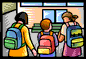 Grado
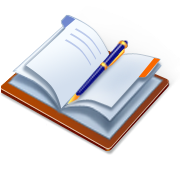 Copia del Estudiante
Pre-evaluación Trimestre 3

Nombre___________________
26
Lee las instrucciones.  

Parte 1
Vas a leer varias fuentes de textos literarios e informativos acerca de personas que han superado retos increíbles en sus vidas. 
Al leer, toma notas sobre estas fuentes. 
Luego,  responderás varias preguntas de investigación acerca de estas fuentes.

Esto te ayudará a escribir y planificar un escrito narrativo de ficción. Vas a escribir un escrito narrativo sobre un personaje que supera un reto increíble. Utiliza detalles de los  textos que has leído para incorporarlos en tu narrativa . 	

Pasos a seguir:
Con el fin de ayudar te planificar y escribir  tu escrito, vas a hacer todo lo siguiente: 
Leer los textos literarios e informativos. 
Contestar varias preguntas sobre las fuentes. 
Planificar tu escrito.

Instrucciones para iniciar:
Ahora vas a leer varios textos literarios e informativos. Toma notas porque es posible que quieras consultar tus notas mientras planificas  tu escrito narrativo. Puedes referirte a cualquiera de las fuentes cada vez que quieras. 

Preguntas
Responde a las preguntas. Tus respuestas a estas preguntas serán calificadas. Además, te ayudarán a pensar acerca de las fuentes que has leído, las cuales te ayudarán a planificar tu escrito narrativo.
Equivalencia de grado: 5.2
Escala Lexile: 970L
Promedio del largo de la oración: 16.67
Promedio de la frecuencia de palabras : 3.73
Numero de palabras: 145
Nota: Basado en el texto original en inglés
Harriet TubmanPor: Eloise GreenfieldHarriet Tubman no se llevó ninguna cosa                              y tampoco le tenía miedo a nada.  
Ella no vino a este mundo para ser esclava 
ni para permanecer como esclava.¡Adiós! —cantó a sus amigos una noche
aunque estaba muy triste por dejarlos.
Se escapó durante una noche caliente y oscura
corriendo en  busca de su libertad.
Ella corrió hacia el bosque y corrió atravesando el bosque con el cazador de esclavos justo detrás de ella.
Y ella siguió adelante hasta que llegó al norte          
donde esos hombres malvados no podrían encontrarla.Diecinueve veces regresó al Sur
para regresar por otros trescientos.
Ella corrió por su libertad diecinueve veces
para salvar hermanas y hermanos negros.
Harriet Tubman no se llevó ninguna cosa. 
y tampoco tenía miedo de nada.  
Ella no vino a este mundo para ser esclava 
ni permaneció como esclava
ni permaneció como esclava.
Equivalencia de grado: 4.8
Escala Lexile: 770L
Promedio del largo de la oración: 12.47
Promedio de la frecuencia de palabras : 3.70
Numero de palabras: 561
Nota: Basado en el texto original en inglés
El ferrocarril clandestino 
Contado por Anna K. Freedom
Un relato personal de ficción escrito por Lane Calhoun

Mi nombre es Anna K. Roberts y nací como esclava en 1816 en Maryland. 
Desde que tenía seis años he trabajado como una esclava de casa. 
Tuve suerte porque no tuve que trabajar en los campos como la 
mayoría de los otros esclavos. Trabajar en los campos es un trabajo 
muy pesado para la espalda. 

Yo era propiedad de la familia Roberts y vivía en su plantación. 
Cuando tenía 14 años, me enteré de que me venderían a otra familia. 
Ya habían vendido a mi madre y yo estaba sola en el mundo.

Decidí huir. Había rumores de una mujer a quien llamaban Moisés y que ayudaba a los esclavos que querían huir. Ella fue esclava una vez también, pero encontró la manera de escapar. Una amiga, una señora blanca, me ayudó a contactar a Moisés. Yo tenía mucho miedo de ser capturada.

Así fue cómo me enteré del ferrocarril clandestino y de la mujer a quien la gente llamaba Moisés. Su verdadero nombre era Harriet Tubman. Harriet había escapado a través del ferrocarril clandestino y ahora ayudaba a otros esclavos a escapar también. Ella ayudó a tantos esclavos a escapar, que los dueños de esclavos estaban ofreciendo una recompensa de $40,000 por su captura. Pensé que Harriet tenía que ser muy astuta e inteligente.

Una noche, una mujer vino a mí y me llevó hacia el norte. Yo ni siquiera sabía su nombre. Ella me trajo algo de ropa y una bolsa con pan seco y carne de res. ¡Ella dijo que Moisés la había enviado! La mujer y yo caminamos 10 millas a una "estación", donde me encontré a otros esclavos.

Luego, ella se fue y nos dijo a todos que esperáramos allí por un mensaje. La estación era un lugar para quedarse. Aprendí que el ferrocarril clandestino en realidad no significaba un ferrocarril. Clandestino significaba "oculto" y ferrocarril significaba "en el camino”.  Así que estábamos escondidos en el camino por la gente que quería ayudarnos a ser libres.

Teníamos que caminar de 10 a 20 millas entre algunas estaciones y siempre yendo hacia el norte. Para ir al norte, aprendí de otros esclavos cómo seguir a Polaris, la Estrella del Norte, y a las dos estrellas de la Osa Mayor, con borde de vertido, que  siempre apuntan directamente al norte.
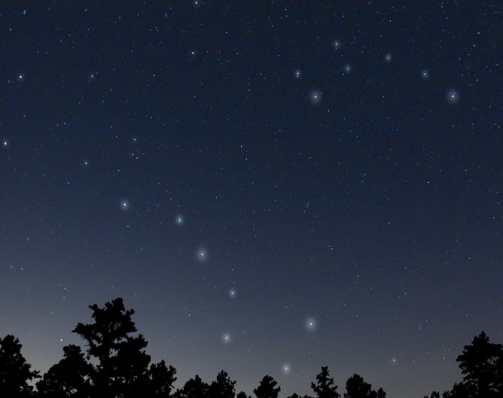 Ferrocarril clandestino continuación…

Nos daban instrucciones hacia dónde ir después, entre en cada estación. Noche tras noche, seguíamos la Osa Mayor. Seguimos la Estrella del Norte a través de Delaware y en Pensilvania. Finalmente, llegamos a Filadelfia.  Los cuáqueros me ayudaron a encontrar trabajo. Los cuáqueros eran un grupo de personas que creían que la esclavitud era moralmente incorrecta.
 
Lo primero que hice fue cambiar mi nombre a ¡Anna K. Freedom! ¡Ya no era una esclava de los Roberts! Trabajé duro y gané dinero extra para ayudar al ferrocarril clandestino. Yo tenía amigos en la plantación, los cuales yo sabía que les gustaría escapar, pero sobre todo quería que mi madre viniera a Filadelfia.

Después de dos años, regresé a Maryland junto con Harriet Tubman durante una noche cuando el cielo brillaba. Rescatamos a tres amigos y a mi madre de la esclavitud. Jamás había sido tan feliz. Mi madre y yo lloramos y nos abrazamos y agradecimos a Dios una y otra vez. Harriet "Moisés" Tubman no sólo era mi heroína, sino que ella y yo nos hicimos amigas. Ella hizo más de 19 viajes al sur y ayudó a más de 300 esclavos a obtener su libertad.
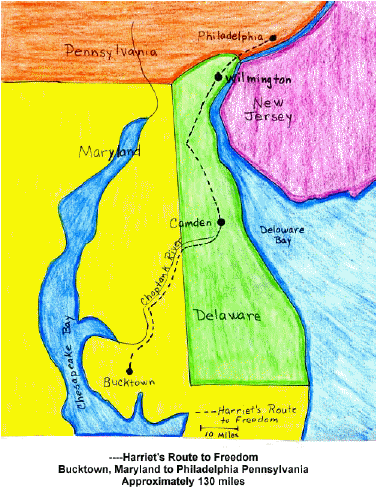 La ruta de Harriet hacia la libertad
Bucktown, Maryland a Filadelfia, Pennsylvania aproximadamente 130 millas
¿Qué detalles en el pasaje, El ferrocarril clandestino, te ayuda a saber lo que la palabra, rescatamos, significa?

“Trabajé duro y gané dinero extra”.

“Yo regresé…durante una noche cuando el cielo brillaba.” 

“… mi madre de la esclavitud.”

“Jamás había sido tan feliz.”
2. ¿Por qué el autor utiliza la frase “muy pesado" en su pieza, El ferrocarril clandestino?

Para señalar que el trabajo de campo se realiza sólo con pesas.

Para mostrar lo difícil que era el trabajo de campo para un esclavo. 

Para decir que pesaba mucho el trabajo.

Para demostrar lo fuerte que debe ser alguien cuando se trabaja en el campo.
3. ¿Cómo contribuye el mapa de la historia, El ferrocarril clandestino, al significado en la historia?
 
Muestra cómo era el país en ese tiempo.

Muestra por cuales estados los esclavos tenían que viajar.

Muestra la imagen de cómo se ve la Osa Mayor.

Esto demuestra cuán lejos tenían que viajar a pie para obtener la libertad.
4. ¿De qué manera muestra la ilustración, de El ferrocarril clandestino, el significado del camino hacia la libertad?

Muestra que las estrellas eran una guía para la libertad de los   esclavos. 

Muestra lo que veían los esclavos en la noche, mientras estaban en los campos.

Muestra lo que los esclavos pensaban en la noche.

Muestra el camino que los esclavos tomaron para obtener la libertad.
¿Qué destacaron ambos “Harriet Tubman” y El ferrocarril clandestino sobre la esclavitud?

Ambos escribieron acerca de Harriet Tubman y lo que ella hizo.

Ambos hablaron sobre la esclavitud y el Ferrocarril clandestino.

Ambos mostraron que la esclavitud significaba sin libertad. 

Ambos son artículos sobre la historia de los Estados Unidos.
¿Cómo el poema "Harriet Tubman" nos muestra los sentimientos de ella acerca de la esclavitud?

Nos mostró que ella no le tenía miedo a nada.

Decía que de ser una esclava, significaba no tener su libertad. 

Decía que estaba triste por haber dejado a sus amigos.

Nos mostró que ella siguió su camino hasta que llegó al norte.
Equivalencia de grado: 7.6
Escala Lexile: 790L
Promedio del largo de la oración: 12.54
Promedio de la frecuencia de palabras : 3.66
Numero de palabras: 301
Nota: Basado en el texto original en inglés
Sequoyah
Por: Elizabeth Yeo
 
Imagina a un hombre que no sabe leer ni escribir. Ahora imagina ese mismo hombre creando un alfabeto nuevo de la nada. Suena casi imposible ¿no? Sin embargo, eso es exactamente lo que un hombre hizo, un hombre llamado Sequoyah.

Nació alrededor de 1770 en Tennessee, Sequoyah era un cheroqui (Cherokee). Al igual que otros nativos norteamericanos de esa época, él no sabía leer ni escribir. No pudo más que notar cómo los blancos se escribían los unos a los otros en hojas de papel. A menudo utilizaban estas “hojas que hablan”, como algunos nativos norteamericanos lo conocían, para comunicarse.

En aquel entonces, la tribu cheroqui no tenía ninguna manera de escribir palabras en su propio idioma. Sequoyah creía que era importante tener un sistema de escritura para los cheroqui. Así que, en 1809, él se propuso a crear un alfabeto que los cheroqui pudieran utilizar para hacer precisamente eso.

Sequoyah comenzó haciendo dibujos, cada uno representando una palabra o una idea diferente. Pronto se dio cuenta de que escribir oraciones utilizando dibujos sería demasiado difícil. Habían demasiadas palabras. Nadie sería capaz de recordar tantos dibujos. 

Sequoyah decidió tratar un método diferente. Comenzó a desarrollar símbolos para representar los sonidos o las sílabas que componían las palabras. Doce años más tarde, completó un sistema de escritura con 86 símbolos diferentes. Cada uno significaba diferentes sílabas en el idioma cheroqui. Los símbolos podían ser fácilmente puestos juntos para formar palabras. Pronto, miles de cheroquis fueron capaces de leer y escribir en su propio idioma.

Su logro, sin ayuda alguna, marca el único ejemplo conocido de un individuo que ha creado un sistema totalmente nuevo de escritura. Hoy, su legado sigue vivo en los corazones y las mentes de su querida gente cheroqui. 

En 1925 el Consejo General de la Nación Chiroqui (General Council of the Cherokee) votó para hacer oficial el alfabeto.
Equivalencia de grado: 7.1
Escala Lexile: 860L
Promedio del largo de la oración: 13.60
Promedio de la frecuencia de palabras : 3.63
Numero de palabras: 544
Nota: Basado en el texto original en inglés
Booker T. Washington
Elizabeth Yeo



Nacido en Virginia a mediados o finales de la década de 1850, Booker T. Washington se inscribió en una escuela y se convirtió en un maestro. En 1881, fundó la universidad Tuskegee con el fin de capacitar a los afroamericanos en la agricultura. 

Primeros años de vida
Nacido el 5 de abril de 1856, la vida de Booker tuvo pocas esperanzas al principio. En Virginia, al igual que en la mayoría de los estados antes de la Guerra Civil, el hijo de un esclavo se convertía en un esclavo. La madre de Booker trabajó como cocinera. Booker nunca conoció a su padre. Booker y su madre vivían en una cabaña de madera de una sola habitación con una gran chimenea. 

A una edad temprana, Booker llevó sacos de grano al molino. Era un trabajo duro para un niño pequeño. Ellos vivían cerca de una escuela pequeña. Al mirar adentro, vio a niños de su edad sentados en pupitres (escritorios) y leyendo libros. Quería ir a la escuela, pero era en contra la ley enseñar a los esclavos a leer y escribir. 

Después de la Guerra Civil, su madre se mudó a Virginia Occidental (West Virginia). Allí, ella se casó con Washington Ferguson. La familia era muy pobre. Booker, a los 9 años de edad, fue a trabajar en una fábrica de sal con su padrastro en vez de ir a la escuela.

La madre de Booker sabía que quería aprender y le consiguió un libro para leer. Aprendió el abecedario y a leer y escribir palabras básicas. Debido a que todavía estaba trabajando, él se levantaba casi todas las mañanas a las 4 de la mañana para practicar la lectura. Durante esta misma época, Booker tomó el primer nombre de su padrastro como su apellido, Washington.

En 1866, Booker T. Washington consiguió un trabajo como criado doméstico en el hogar de un minero de carbón. La esposa del minero de carbón se dio cuenta de que Booker era inteligente y honesto. Ella quería ayudarlo. Durante los dos años que trabajó para ella, ella le permitió ir a la escuela durante una hora al día durante los meses de invierno.
Booker T. Washington continuación…


Educación
Después de la Guerra Civil y la liberación de los esclavos, el sueño de Booker de tener una educación podría hacerse realidad. En 1872, Booker T. Washington se fue de casa y caminó 500 millas hacia el la Universidad de Agricultura de Hampton, en Virginia. En el proceso, él tuvo trabajos ocasionales para poder mantenerse. 

Él pudo asistir a la escuela y comenzó a trabajar como conserje para ayudar a pagar los costos. El fundador de la escuela pronto le ofreció una beca. El fundador sentía que era importante apoyar a los esclavos recién liberados, ayudándoles a obtener una educación. Pronto se convirtió en el mentor de Washington.

Legado
Booker T. Washington se graduó de Hampton en 1875 con altas calificaciones. En 1879, se le pidió que hablara en una graduación de Hampton. Más tarde, el General Armstrong ofreció a Washington un trabajo de profesor en la Universidad Hampton. 

En 1881, la ley de Alabama aprobó $2,000 para la universidad Tuskegee. Se le pidió al General Armstrong  que contratara a un hombre blanco para dirigir la escuela, pero en su lugar, él contrató a Booker T. Washington. 

Las clases se llevaron a cabo por primera vez en una antigua iglesia, mientras que Washington viajó por todo el campo, hablando de la escuela y recaudando fondos. 

Bajo el liderazgo de Booker T. Washington, Tuskegee se convirtió en una universidad de liderazgo en el país. En 1901, el presidente Theodore Roosevelt invitó a Booker T. Washington a la Casa Blanca. Él fue el primer afroamericano en ser invitado a la Casa Blanca. 

Booker T. Washington seguía siendo el director del Instituto Tuskegee hasta su muerte el 14 de noviembre de 1915, a la edad de 59 años.
Lee la frase del texto Sequoyah. “Sequoyah decidió tratar un método diferente.” 

 ¿Cuál es un sinónimo de la palabra método utilizado en el texto Sequoyah?

estrategia

alfabeto

avanzar

sílaba
10.  En esta oración de Sequoyah, “A menudo utilizaban estas hojas que hablan, como algunos nativos norteamericanos lo conocían, para comunicarse.” ¿Por qué los cheroqui probablemente utilizan la frase hojas que hablan?

 Los indígenas cheroqui notaron que los hombres blancos escribían en las hojas.

Los indígenas cheroqui compararon las hojas con el papel que los hombres blancos utilizaban para comunicarse y escribir.

 "Las hojas que hablan" era otra manera de decir "comunicarse".

Cuando los hombres blancos se quedaban sin papel, escribían en las hojas.
En el texto Booker T. Washington ¿Cuál sería la razón por la cual el autor declara: “Nacido el 5 de abril de 1856, la vida de Booker tuvo pocas esperanzas al principio.”?

La familia de Booker era muy pobre.

La madre de Booker trabajó como cocinera.

La madre de Booker era una esclava, y el hijo de un esclavo era también un esclavo.

Booker tuvo que ir a trabajar a una edad temprana edad en lugar de ir a la escuela.
12. ¿Por qué Sequoyah decidió tratar un método diferente con su sistema de escritura? 
       
Se dio cuenta de que escribir oraciones utilizando imágenes sería demasiado difícil.

Cada imagen representaba una palabra diferente.

Se dio cuenta de que a las personas no les gustaría las imágenes.

Al igual que otros indígenas norteamericanos de esa época, no sabía leer ni escribir.
13. ¿Cómo son similares los logros en las vidas de Sequoyah y  Booker T. Washington?

Ambos disfrutaron trabajar a una edad temprana.

Ambos fueron capaces de aprender a leer y escribir.

Sequoyah y Booker no pudieron asistir a la escuela.

Ambos hombres fueron capaces de ayudar a la gente con las mismas experiencias que ellos habían tenido.
14. ¿Cuáles serían las dos razones más relevantes al explicar por qué Sequoyah y Booker fueron exitosos?

Aunque ambos tenían obstáculos, ambos perseveraron.

Ambos fueron a la escuela y estudiaron otros sistemas de alfabetización.  

Ambos trabajaron continuamente en aprender y en querer hacer más.  

Ambos crearon su propio sistema de alfabetización.
18. Un estudiante está revisando este borrador. Lee el borrador del párrafo y luego completa la siguiente pregunta.
Revisar un texto, W.5.3b Elaboración de diálogo, Escritura Objetivo 1b

Había estado corriendo milla tras milla, siempre siguiendo la Estrella del Norte y la Osa Mayor. ¿Cuánto tiempo más correría hasta que llegue a una estación donde estaría seguro y pueda descansar? Oyó un fuerte chasquido que venía detrás de él. Él se agachó detrás de un árbol y vio que sólo  era un mapache solitario.

El escritor quiere añadir diálogo al párrafo. ¿Qué línea de diálogo sería la mejor después de la última oración?

A.    Gritó lo más fuerte que pudo desde sus pulmones— ¡LARGO!

Él no dijo nada.

C.    Entonces el mapache lo miró y le dijo— ¡Vete!

D.   Sólo eres tú amiguito —él susurró—. ¡Pensé que de seguro alguien me estaba persiguiendo!”
Un estudiante quiere escribir de nuevo una oración del texto Sequoyah para que sea más apropiada para su clase.  
Lenguaje y vocabulario, L.5.3a Audiencia, Escritura- Objetivo 8

“Doce años más tarde, completó un sistema de escritura con 86 símbolos diferentes.”

Elige las dos palabras que mejor reemplazarían las dos palabras subrayadas.

modo, reglas

método, signos

rutina, partes

diferente, cosas
`
20. Lee la oración y la pregunta que sigue. 
Editar y clarificar L.5.1a, Conjunción correlativa del orden del habla - Objetivo 9 

Por el mal tiempo, el plan de Harriet podría _______ retrasado_______ cancelado. 

Elige la forma correcta de editar los errores de uso de la gramática.

ni                  tampoco 

ambos          o 

ser           o

ambos          y
Parte 2 
Tu tarea: Esto te ayudará a escribir y planificar un escrito narrativo de ficción. Vas a escribir un escrito narrativo sobre un personaje que supera un reto increíble. Utiliza detalles de los  textos que has leído para incorporarlos en tu narrativa . 	

Vas a:
Planificar tu escritura.   Puedes utilizar tus notas y respuestas.  

Escribir, revisar y editar tu primer borrador (tu maestro te proporcionará papel). 

Escribe una copia final de tu historia narrativa. 

Cómo serás calificado...
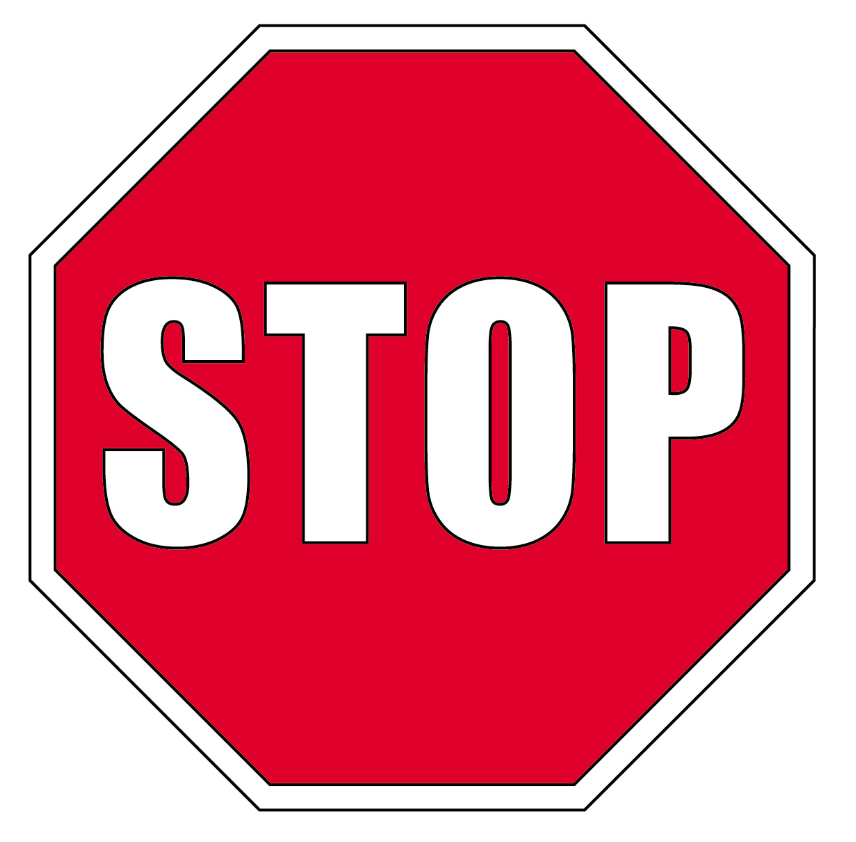 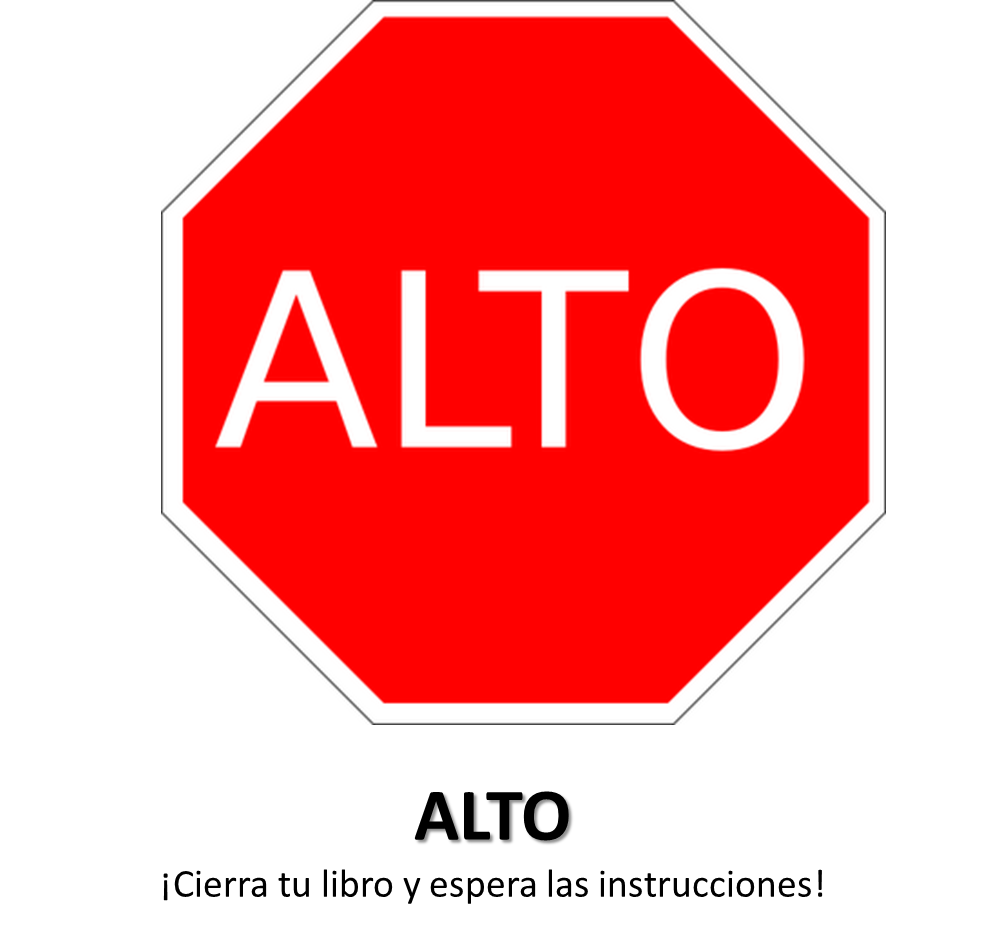 ALTO
¡Cierra tu libro y espera las instrucciones!
48
Puntuación del estudiante.  Colorea la casilla de color verde si tu respuesta estaba correcta.  Colorea la casilla de color rojo si tu respuesta estaba incorrecta.
49